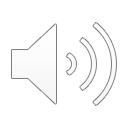 Learning intention: Subtract numbers
Subtract numbers to 20
Recap
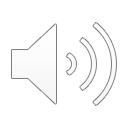 Last week we were adding numbers and investigating our number bonds to 10.

First complete these questions by filling in the gaps: 

0 + ___ = 10 		4 + ___ = 10 		8 + ___ = 10 
1 + ___ = 10 		5 + ___ = 10 		9 + ___ = 10 
2 + ___ = 10 		6 + ___ = 10 		10 + ___ = 10 
3 + ___ = 10 		7 + ___ = 10
Subtract numbers
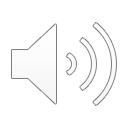 When we subtract numbers we are taking away from the amount. 
The number gets smaller. 
For example: 						  10
10 – 4 = 6 


							   4		     6
Subtract numbers
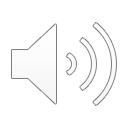 Try this one:
					 			
								 10
10 – 7 =  


							   7
Subtract numbers
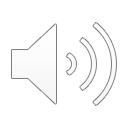 Answer:
					 			
								 10
10 – 7 = 3 


							   7		    3
Subtract numbers
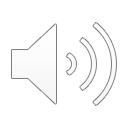 Try this one:
					 			
								 20
20 – 8 = 

			
							   8
Subtract numbers
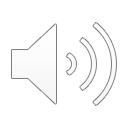 Answer:
					 			
								 20
20 – 8 = 12

			
							   8		    12
Task
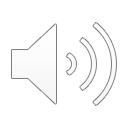 Now try these ones: 

20 – 7 = 		20 – 11 = 			20 – 6 =

20 – 14 = 		20 – 0 = 			20 – 15 = 

20 – 2 = 		20 – 18 =			20 – 8 = 

20 – 9 = 		20 – 13 = 			20 - 1 =